Hoplici Greccy
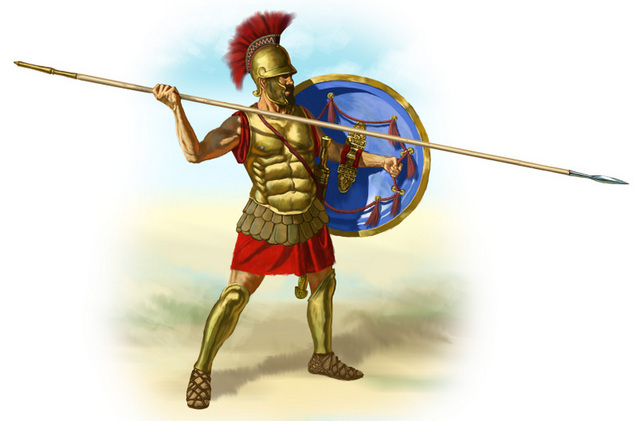 Hoplici – ciężkozbrojni piechurzy walczący w zwartym szyku, zwanym falangą.
Uzbrojenie
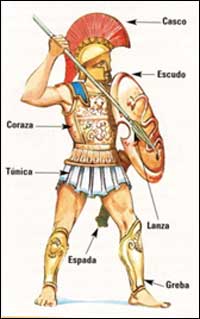 Uzbrojenie hoplity:
1.włócznia (ok. 2.5 metra długości)
2.krótki miecz
3.tarcza
4.hełm
5.pancerz
7.nagolenice
Falanga
Tworzyli ją hoplici ustawieni w 8-16 szeregach jeden za drugim. Gdy zginął hoplita z pierwszego szeregu, na jego miejsce wchodził żołnierz z drugiego. Falanga najczęściej przystępowała do bitwy w szyku zamkniętym, gdzie każdy z hoplitów osłaniał lewą połową swojej tarczy swojego towarzysza. Podczas starcia walczyły tylko dwa pierwsze szeregi, pozostali zaś nadawali impetu natarciu pchając swych poprzedników do przodu oraz uniemożliwiali im ucieczkę.
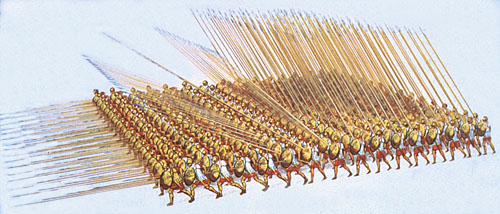 Największe bitwy
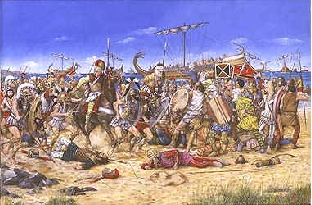 Bitwa pod Maratonem
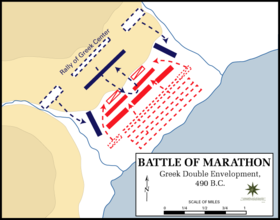 Bitwa pod Termopilom
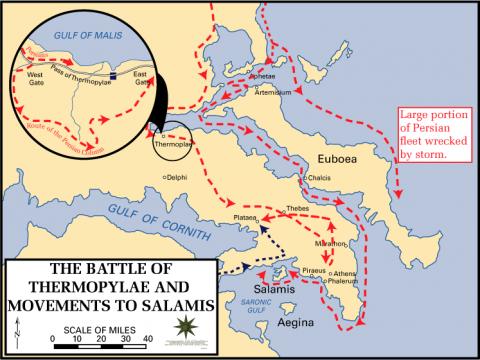